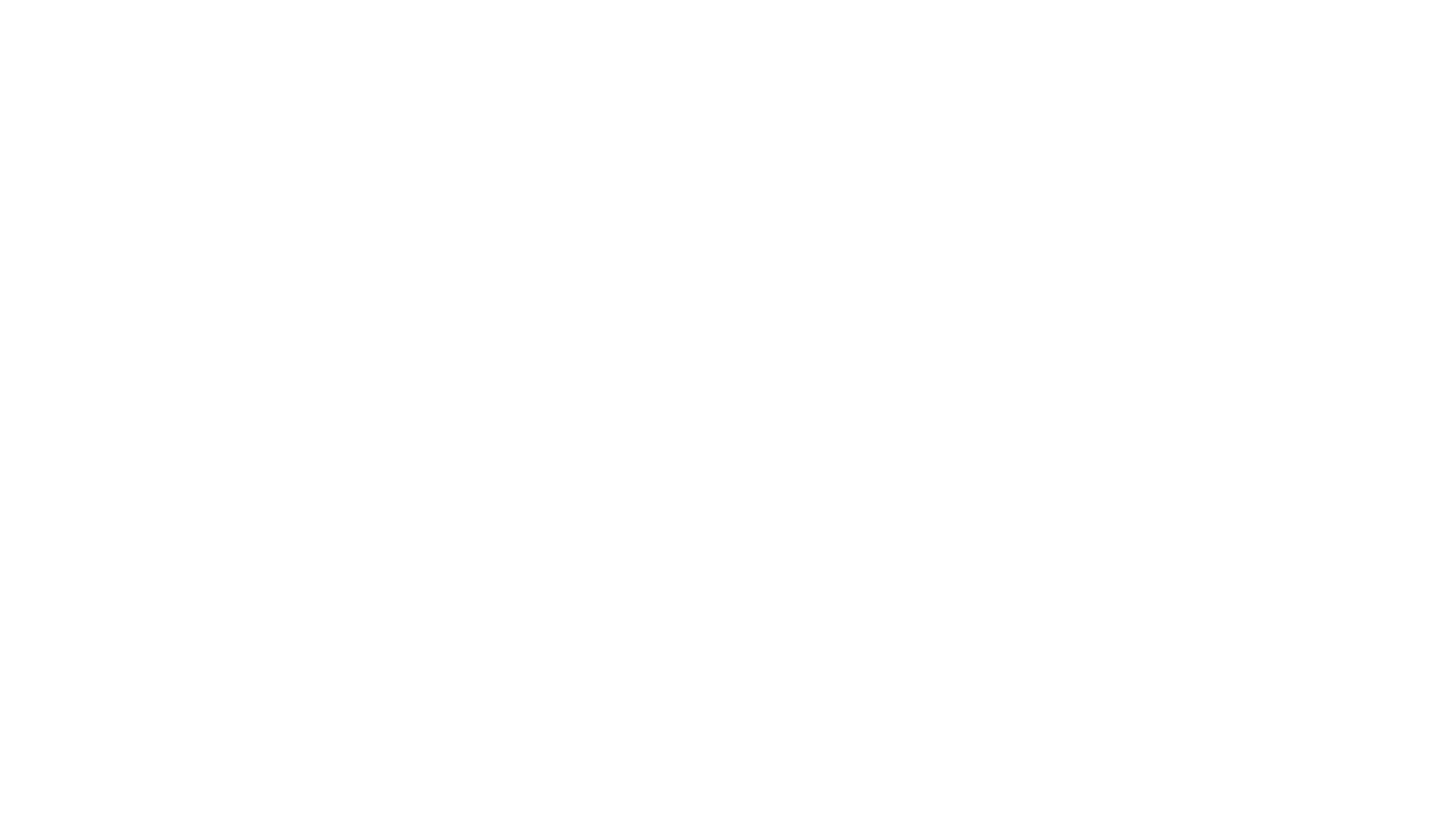 Layanan perpustakaanuniversity of south australia(UniSA)
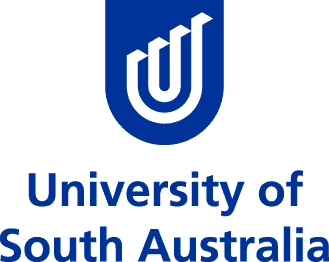 Fuad arif fudiyartanto
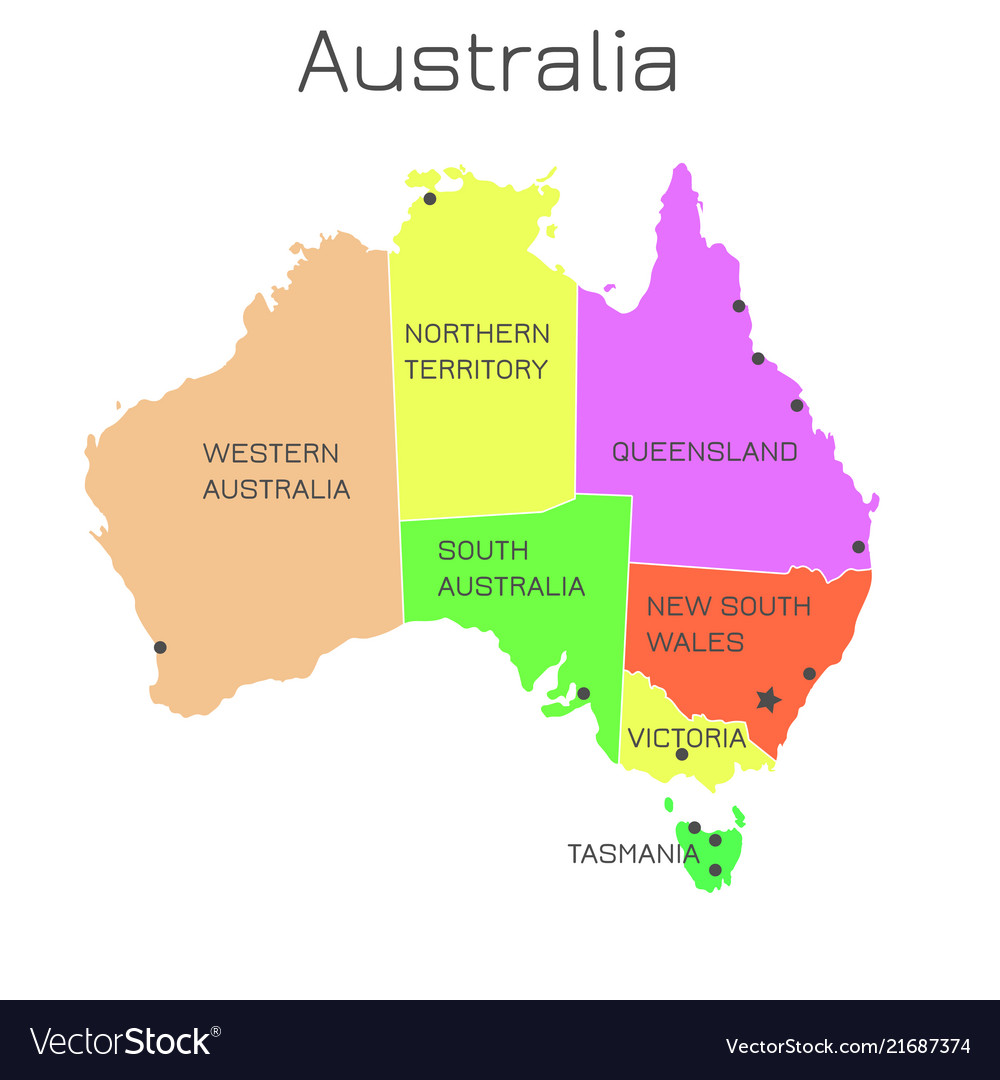 Di mana UniSA?
Adelaide, South Australia
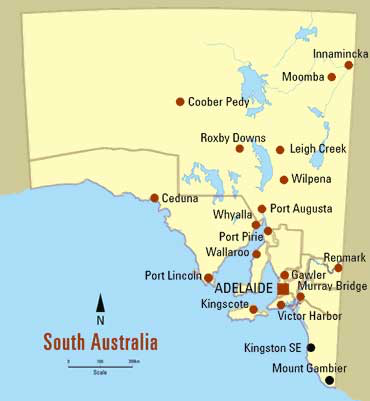 Adelaide
State: South Australia
Capital city: Adelaide
Premier: Steven Marshall (2018-current) 
Liberal party
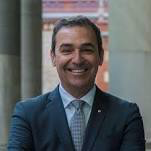 Demografi sa
Jumlah penduduk: 
> 1.7 juta jiwa (sekitar 7.14% penduduk Australia).
> 1.2 juta jiwa tinggal di kota Adelaide.
49.3% laki-laki, 50.7% perempuan. 
Luas wilayah: 983,482 km² 
12.7% dari seluruh Australia. 
Panjang batas wilayah SA: 3,185 km.

http://www.population.net.au/population-of-south-australia/
Universitas negeri (public)
https://docs.education.gov.au/system/files/doc/other/2018_section_2_-_all_students.pdf
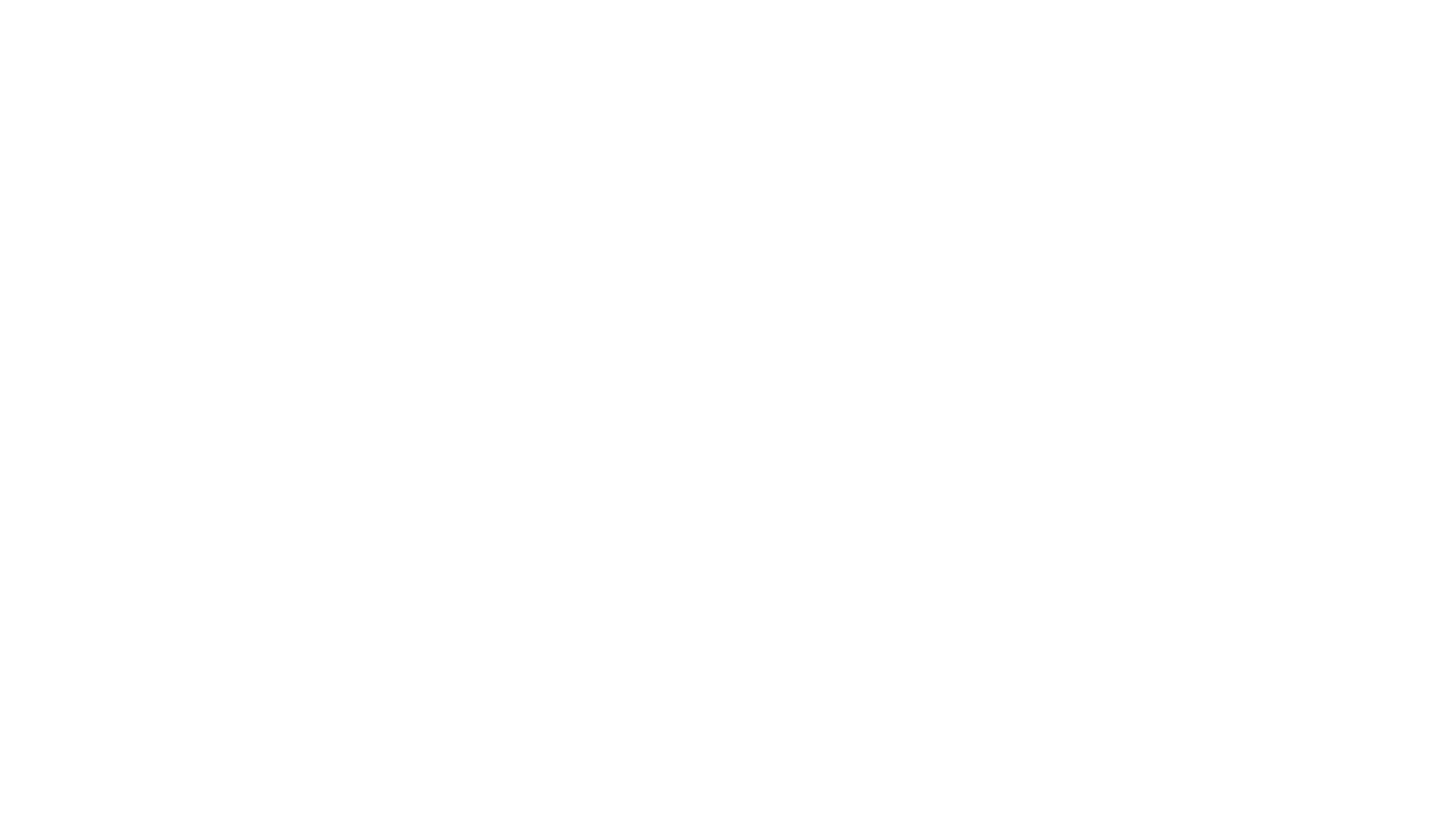 University of south australia
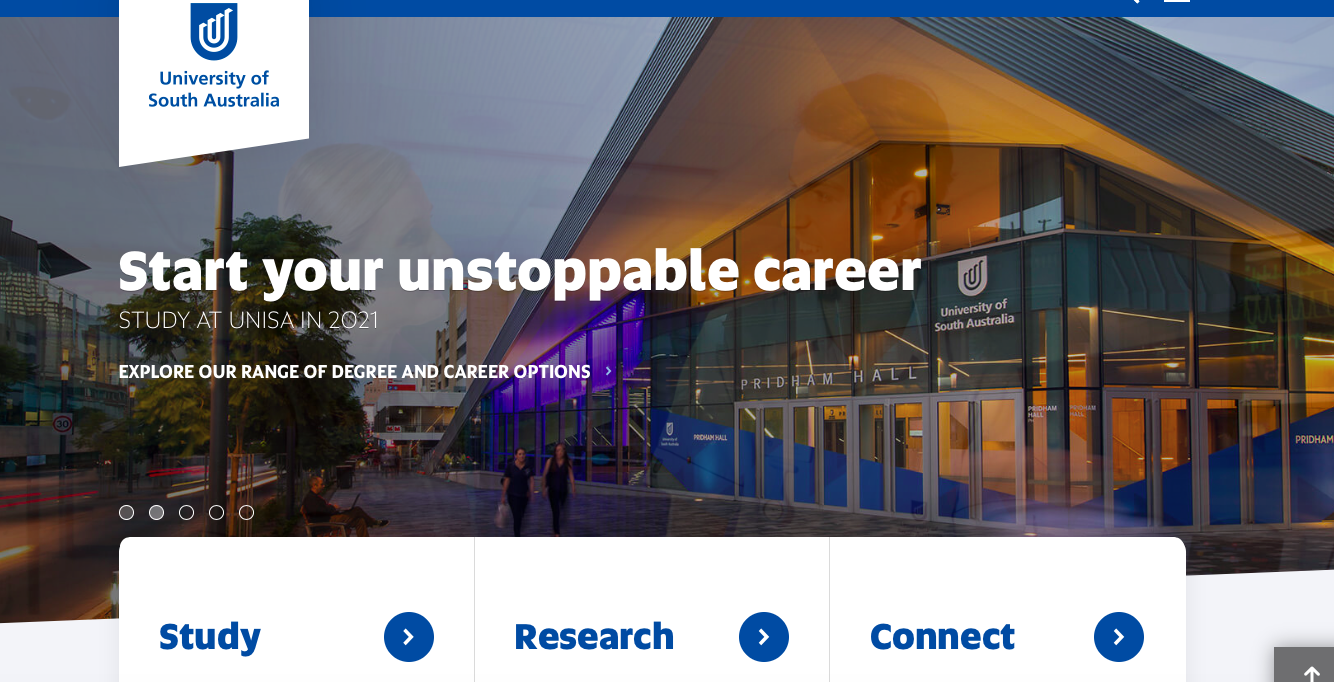 https://www.unisa.edu.au
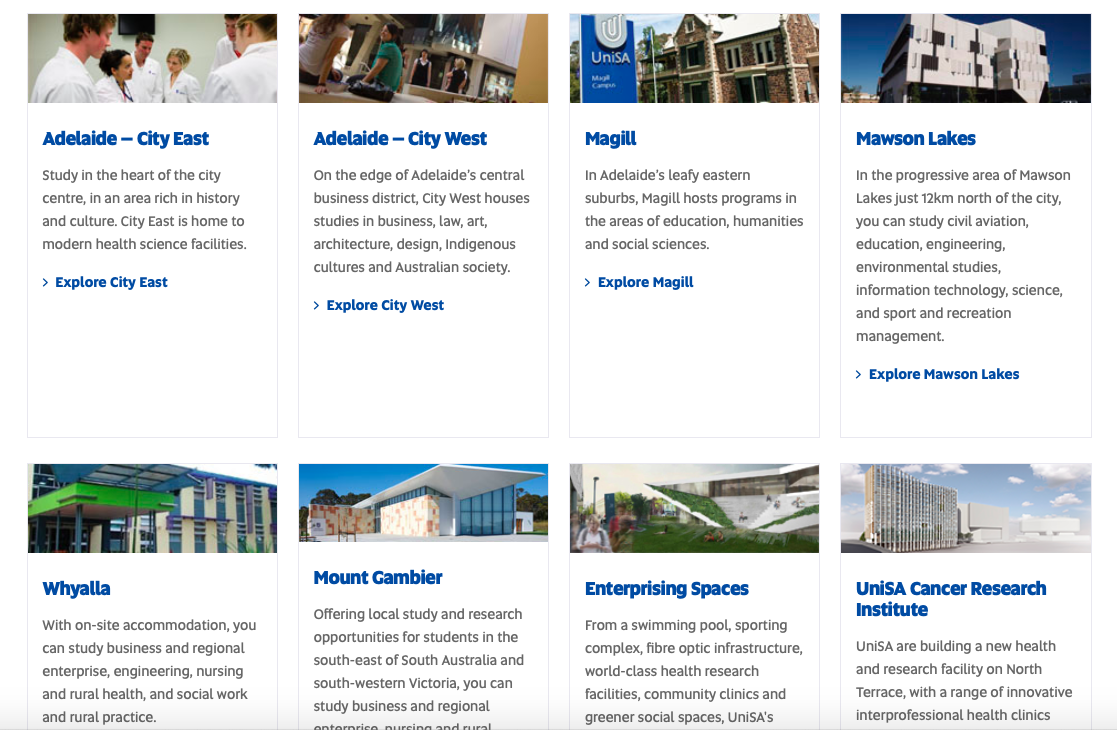 Kampus
Metropolitan:
City west
City east 
Magill 
Mawson Lakes
Regional:
Whyalla
Mt Gambier
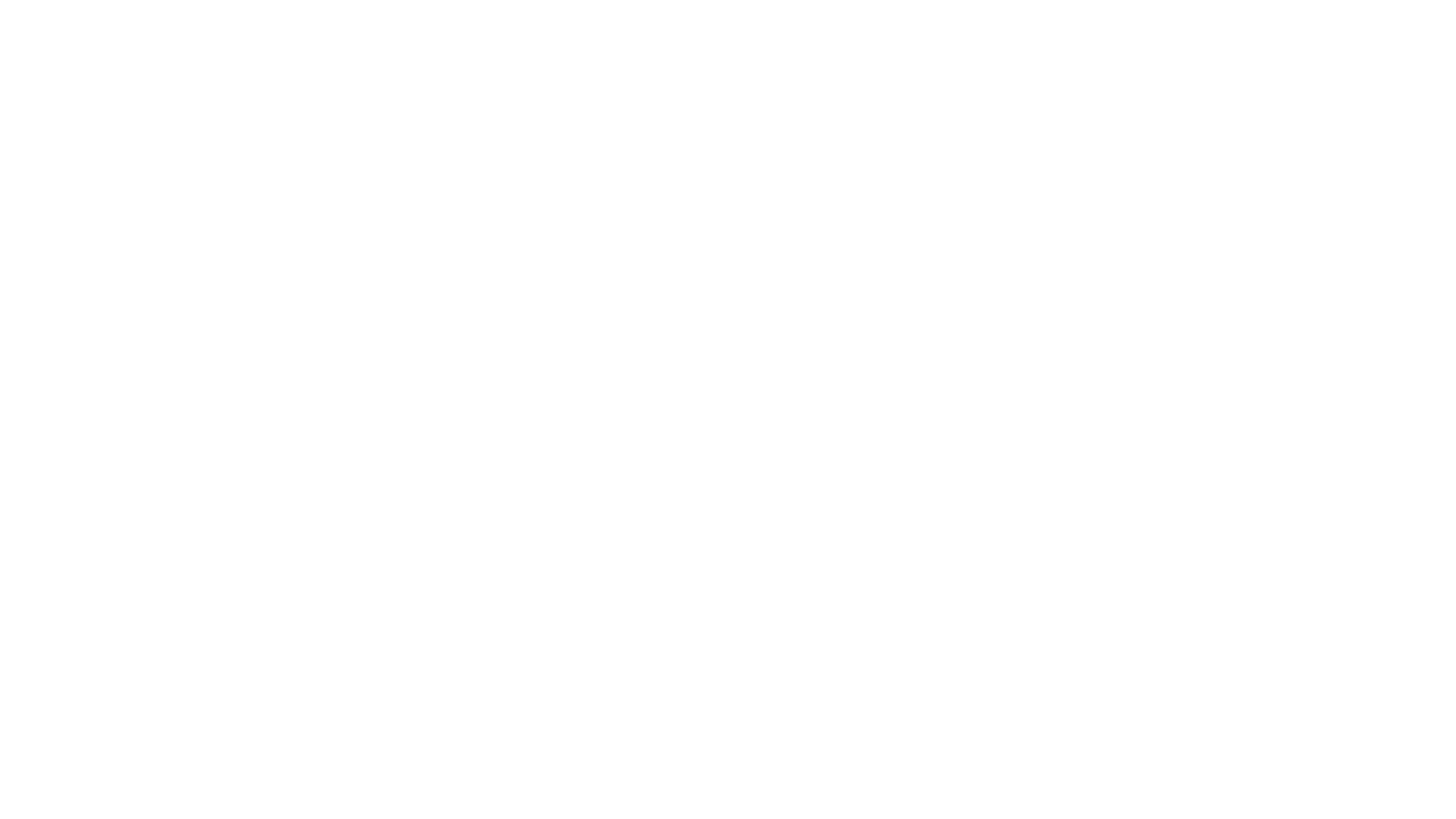 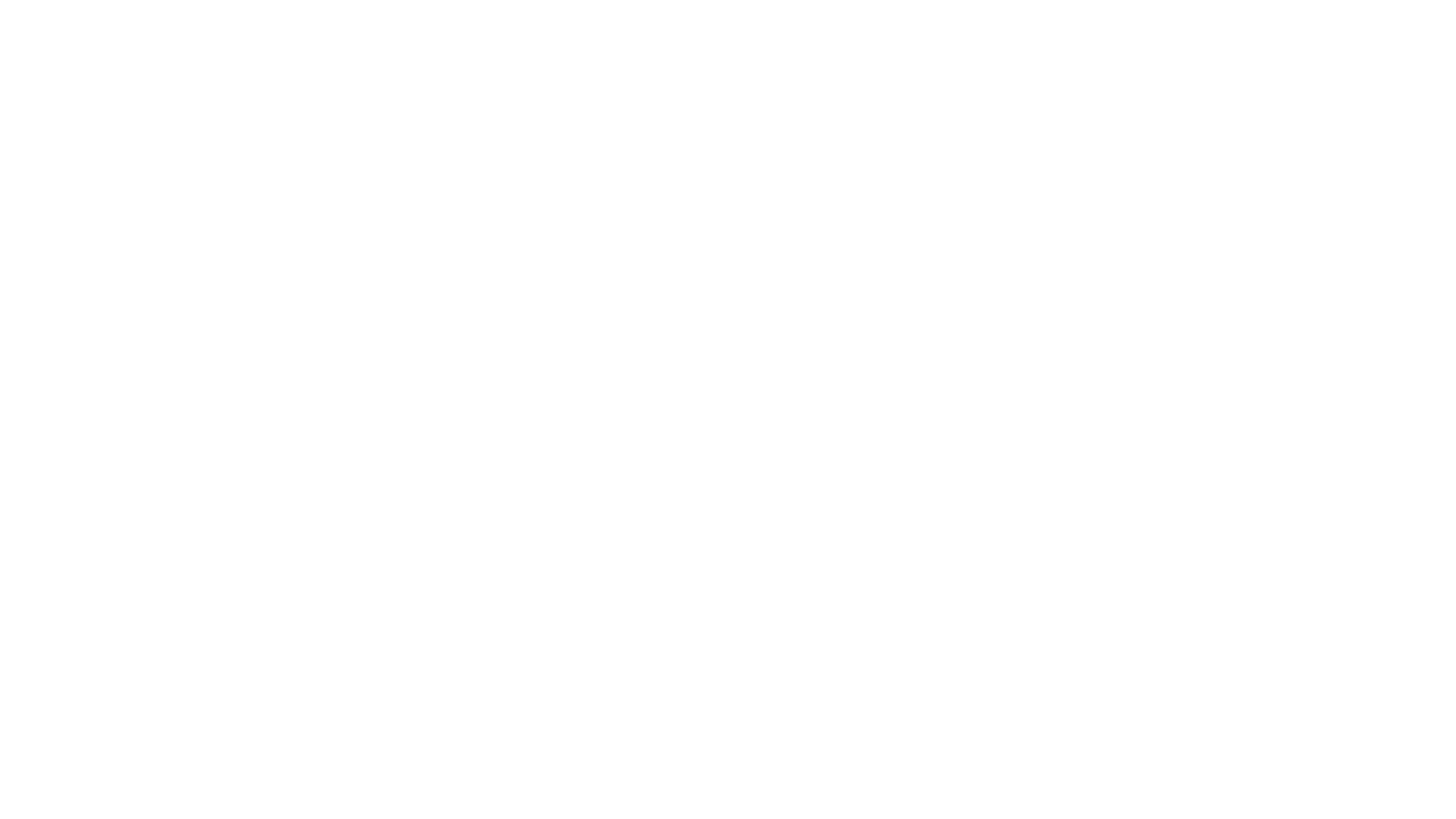 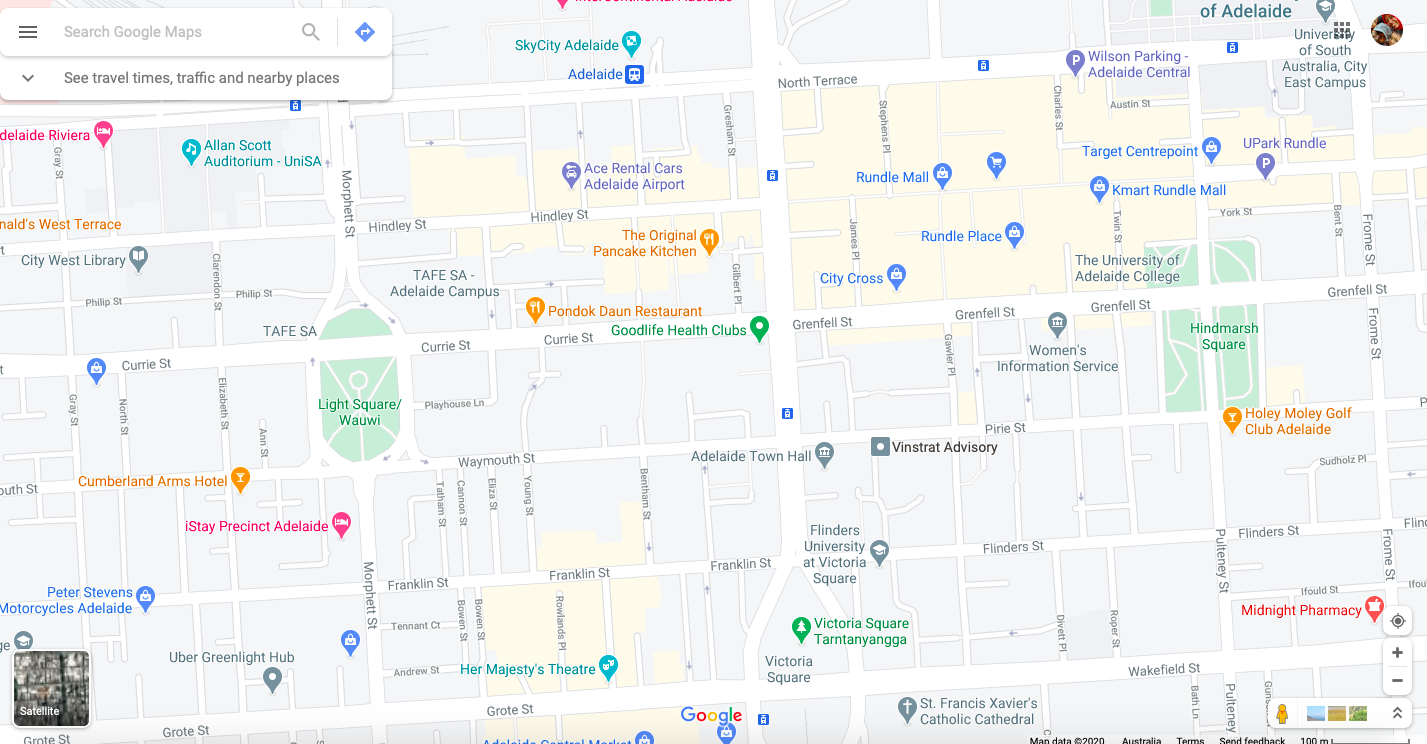 City west
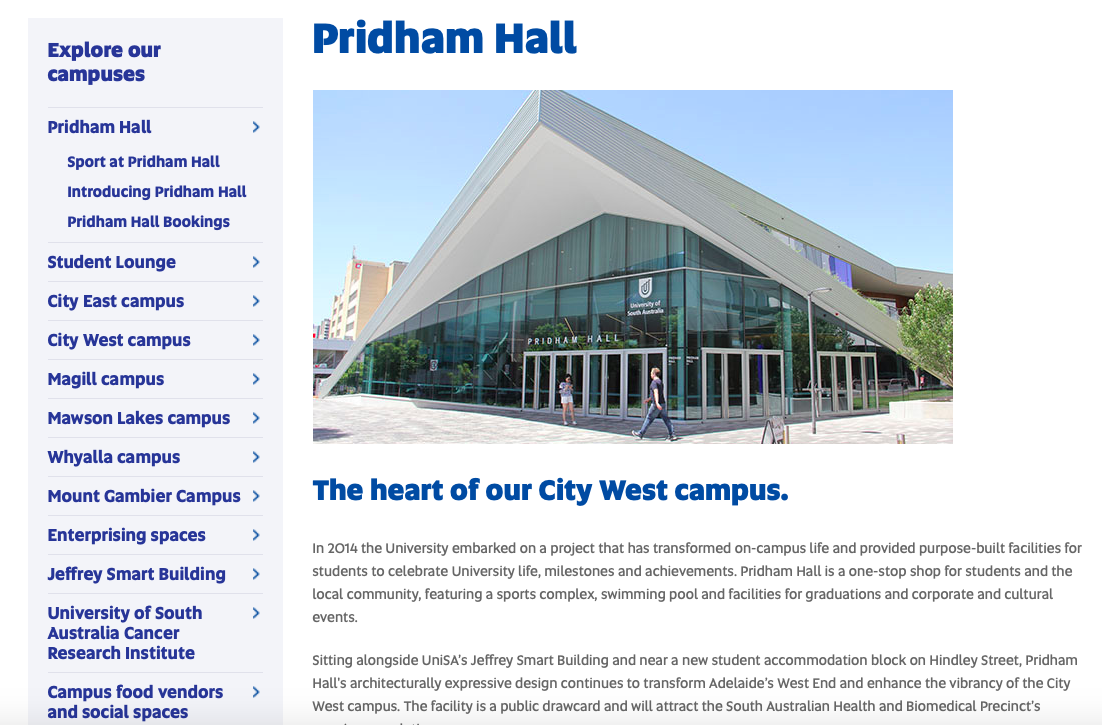 Perpustakaan
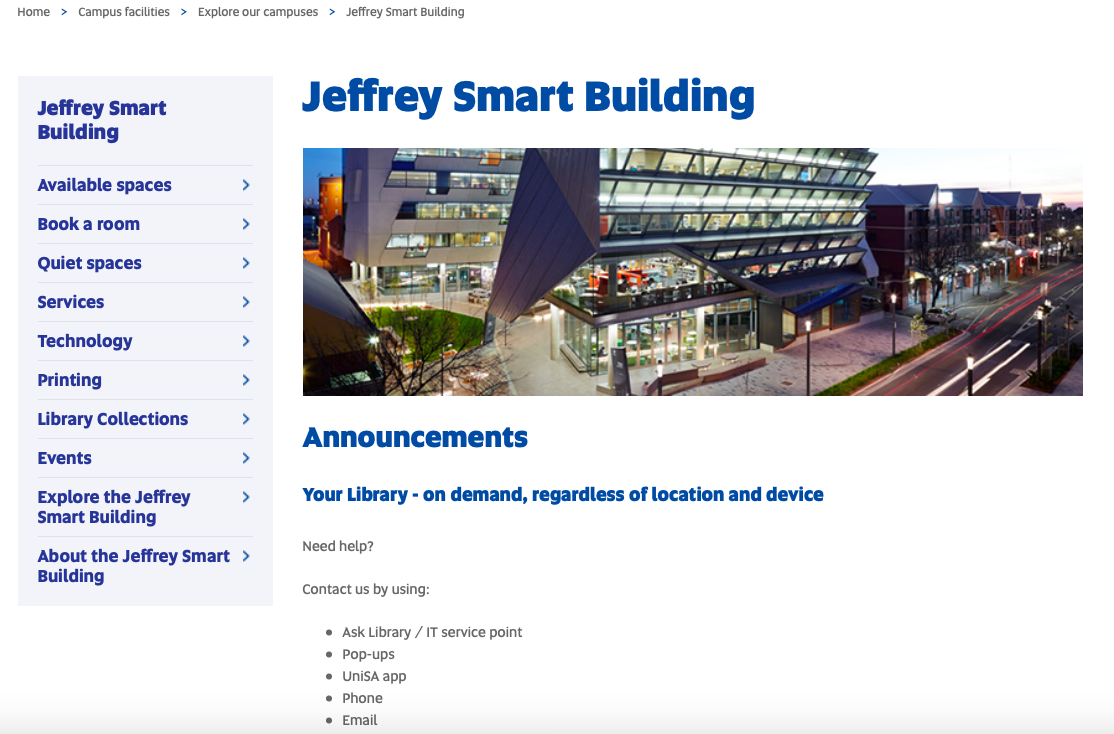 Pusat di city west
Jeffrey Smart Building
Setiap kampus juga ada
(lebih kecil)
Video tur
https://www.youtube.com/watch?time_continue=4&v=shRncVrLrnE&feature=emb_logo
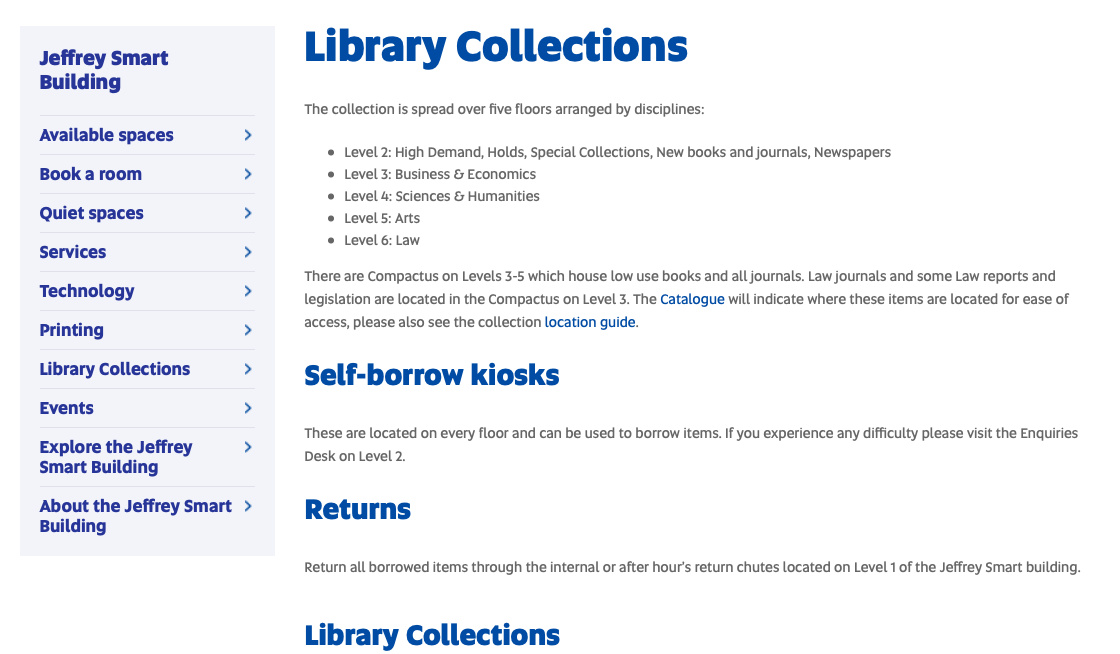 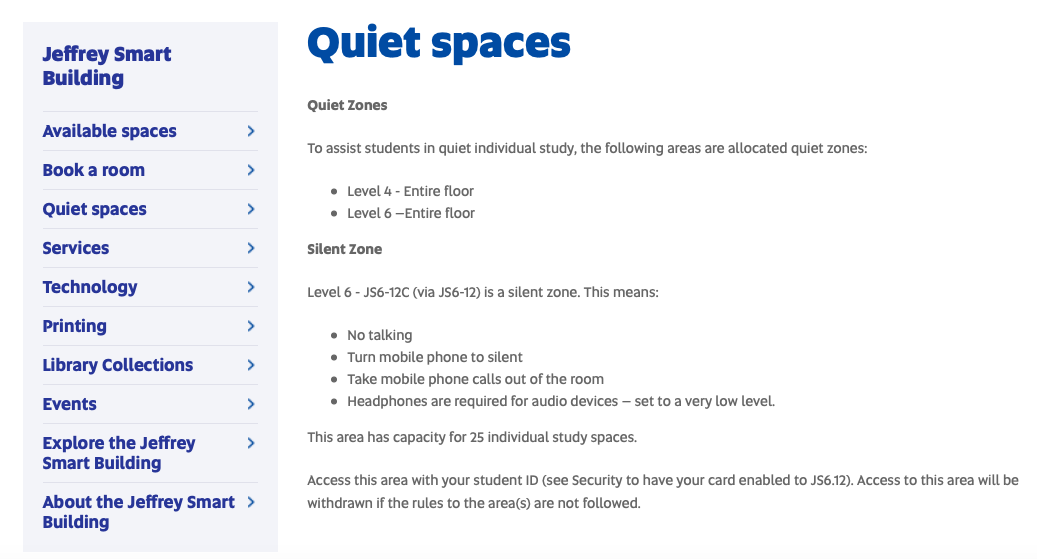 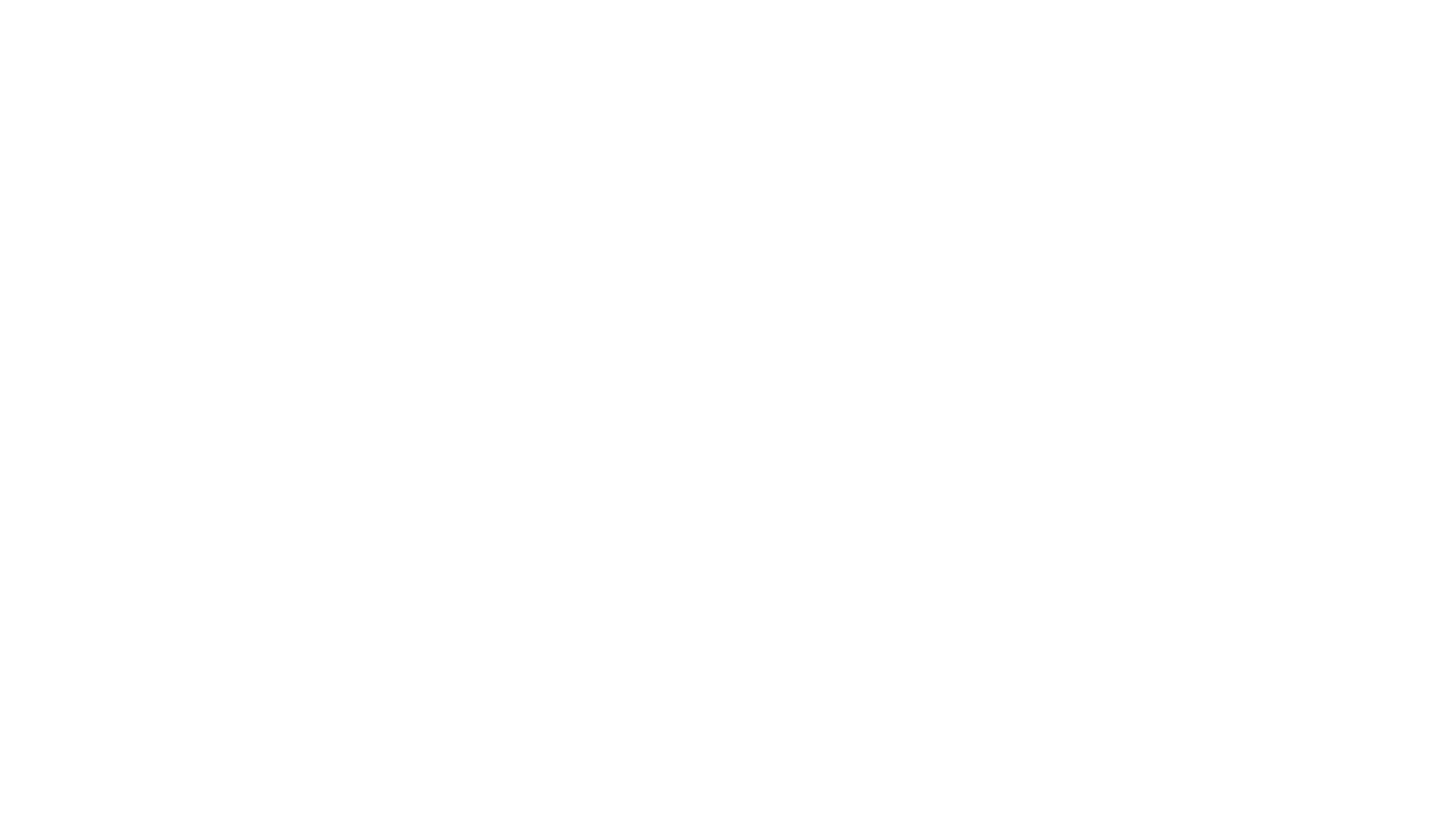 https://www.library.unisa.edu.au
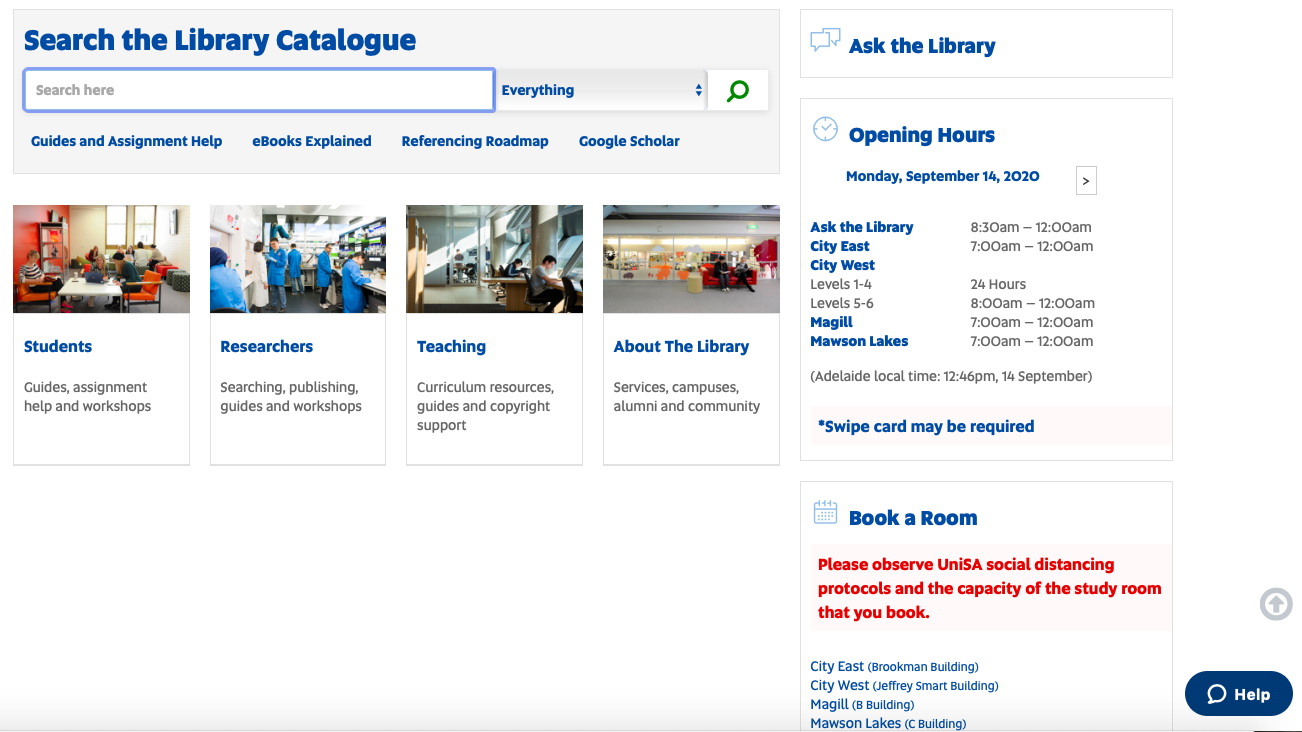 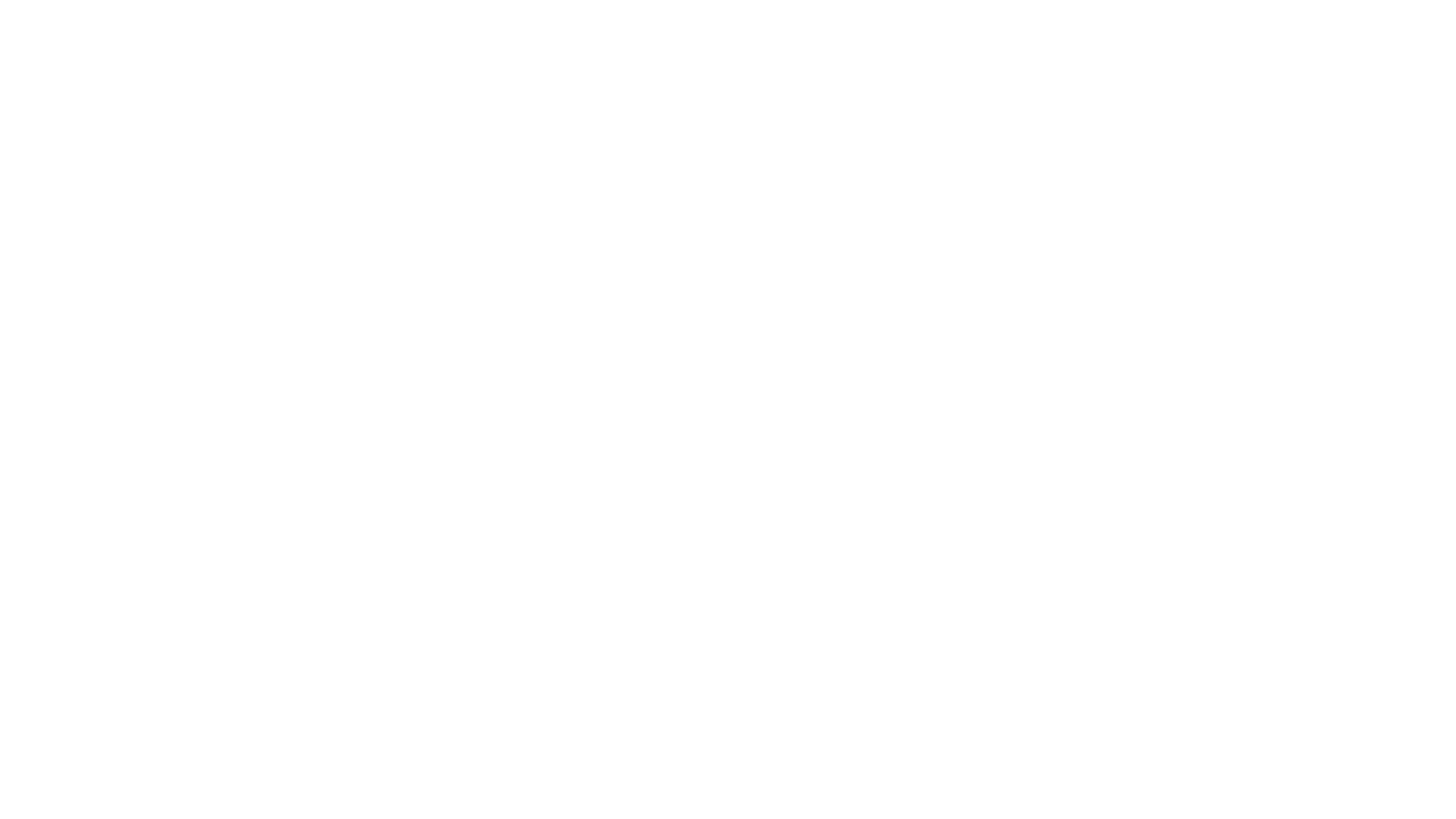 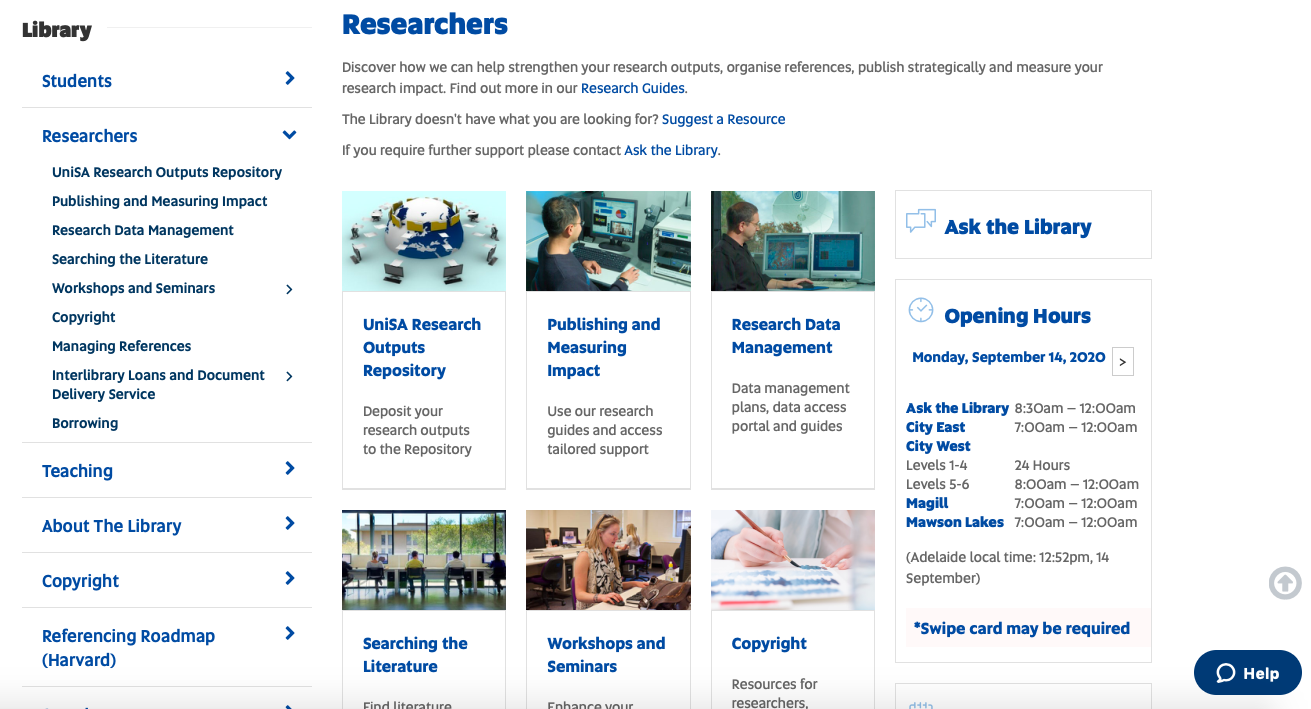 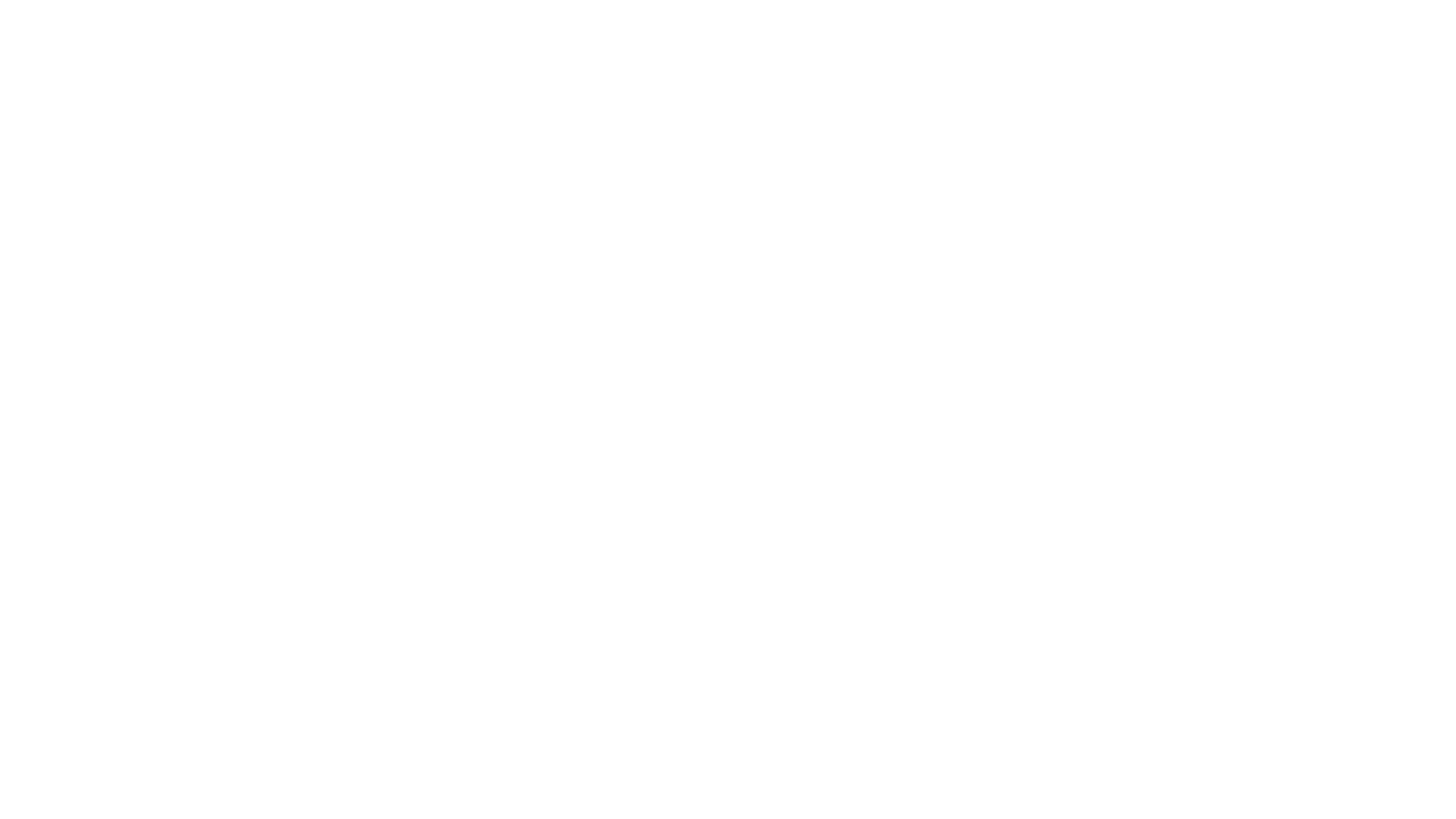 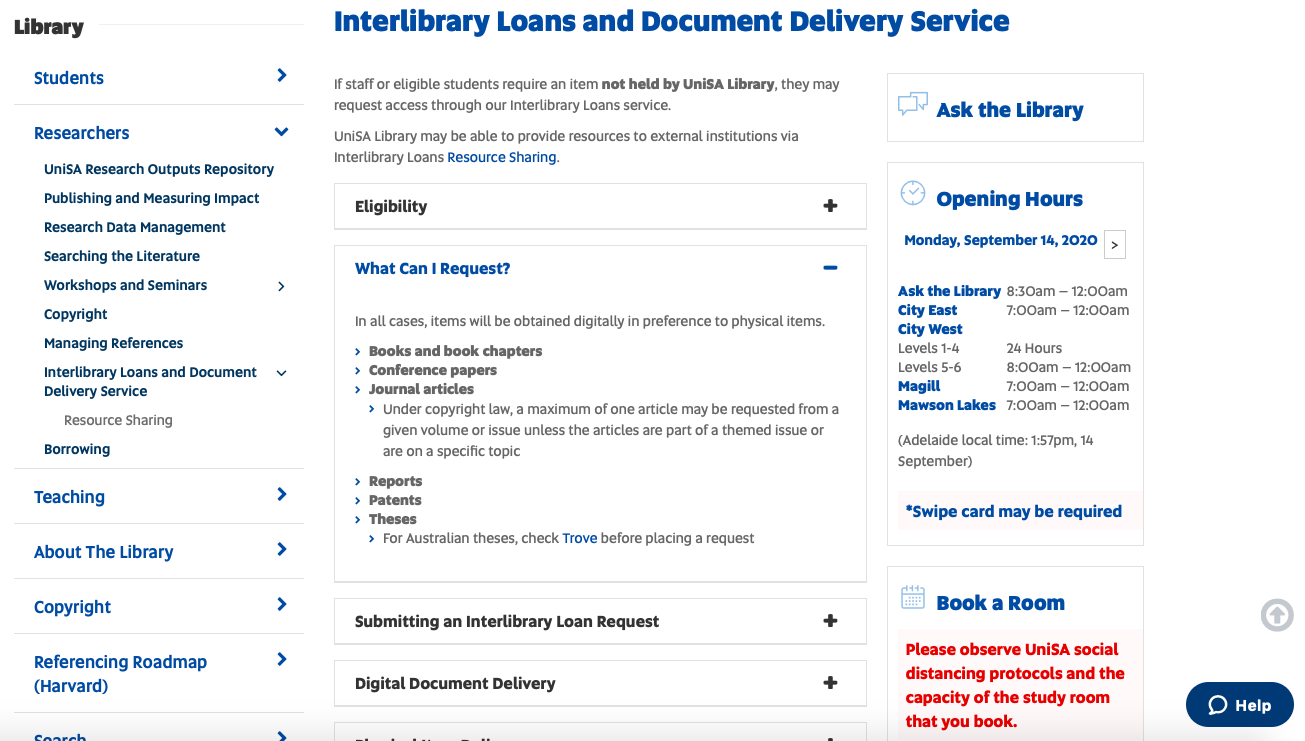 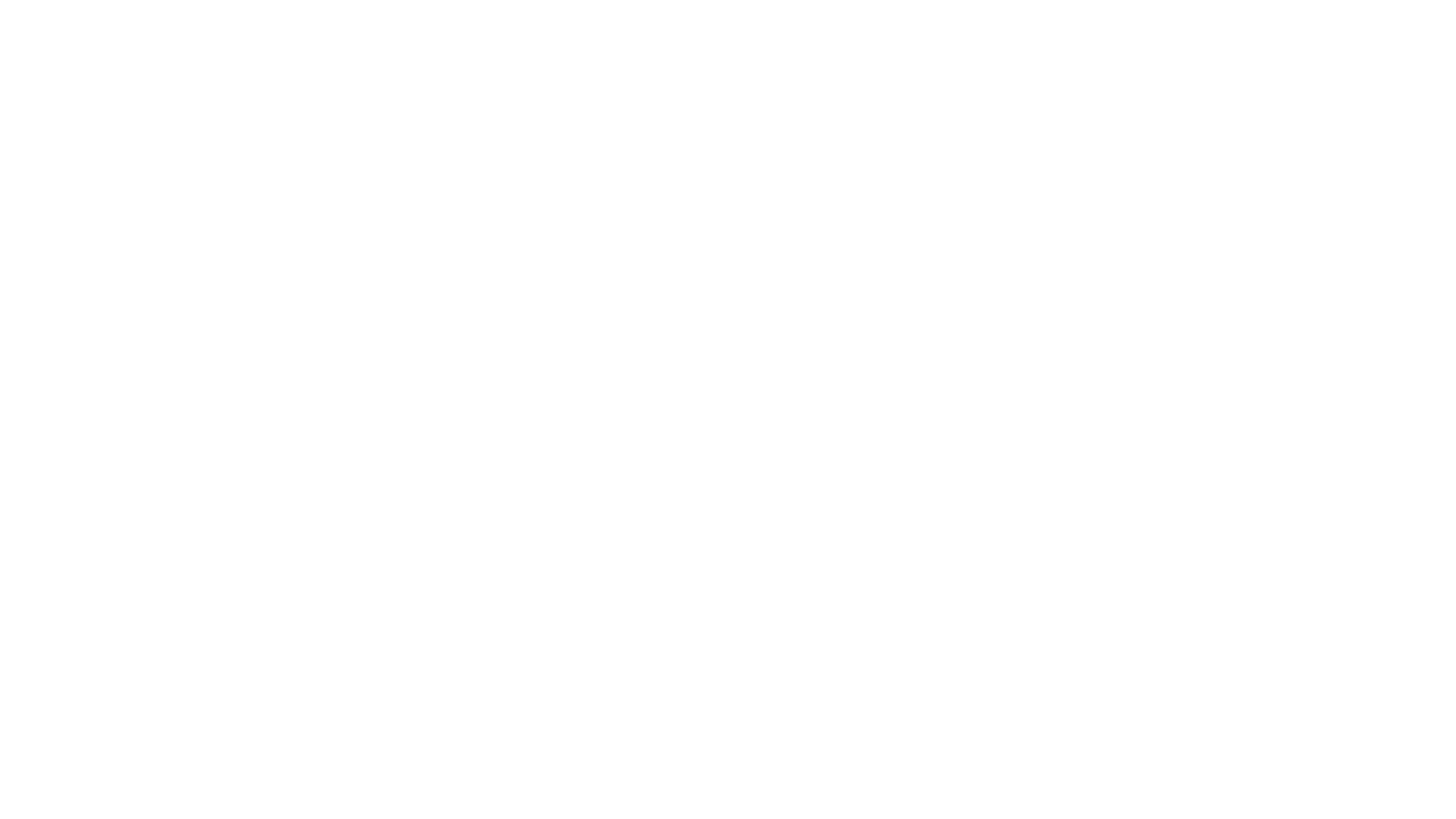 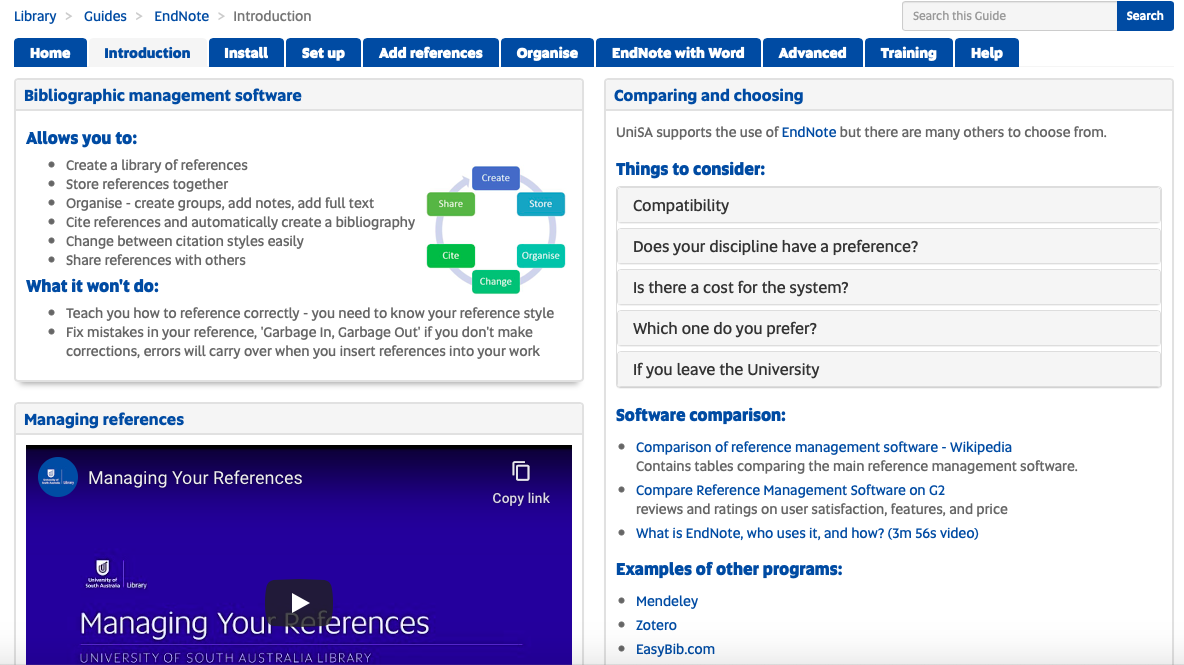 Ilustrasi di Unisa library
https://www.library.unisa.edu.au/researchers/